Лекарственные растения
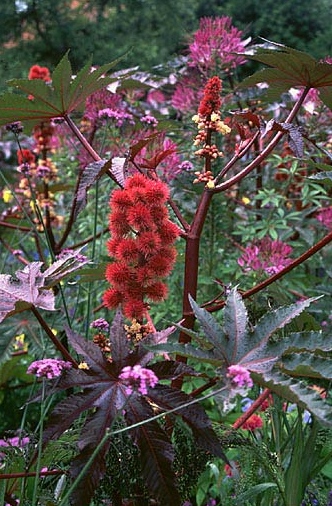 Название произошло от латинского слова 'ricinus' - клещ, что связано с формой семян, напоминающей восточного клеща. Родина - Африка.
Из клещевины получают касторовое масло, которое используется в медицине как слабительное средство
Клещевина
В народных поверьях зверобой является источником света, устраняющим зло, прогоняющим духов тоски, избавляющим от чёрной печали. Эта вера сохраняется уже на протяжении тысячелетий. Зверобой с древних времён известен своим позитивным целительным действием на душу. Его действие в качестве антидепрессанта в настоящее время научно обосновано.
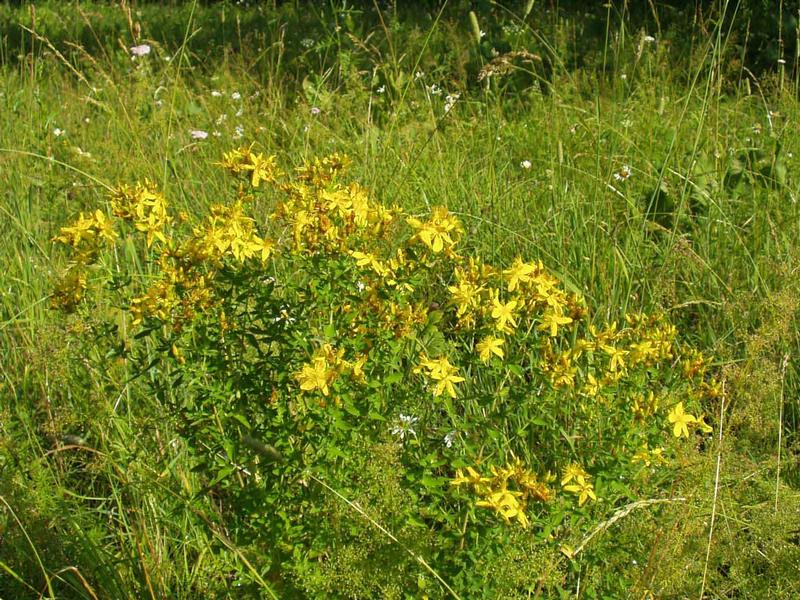 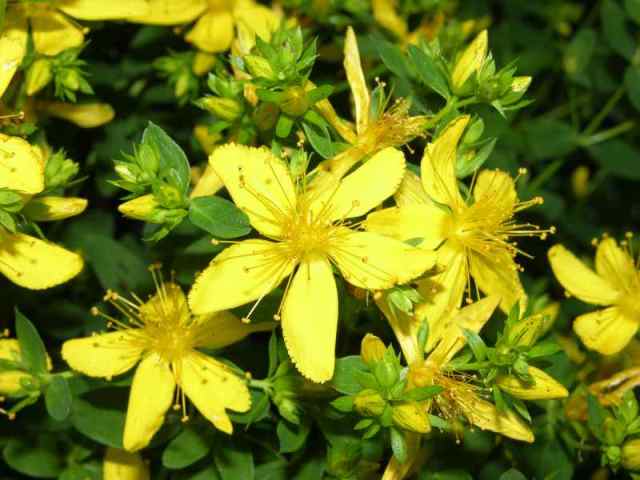 В народной медицине зверобой продырявленный является одним из наиболее часто применяемых лекарственных растений, наряду с ромашкой аптечной. Его используют в основном как средство лечения язвы желудка при язвенных болезнях на коже, а так называемое масло зверобоя применяется, и при стоматитах и т.д.
Зверобой
В дословном переводе с китайского слово "женьшень" означает "человек-корень" (жень - человек, шень - корень). Это название было дано за поразительное сходство корня женьшеня с человеческой фигурой. 
Препараты женьшеня назначают при усталости, переутомлении, неврастении. Широко известно их употребление при гипотонии с целью повышения артериального давления.
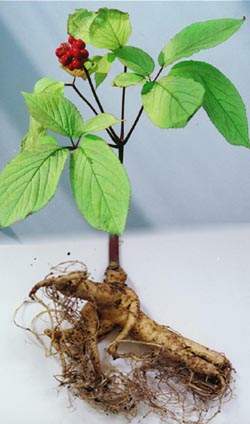 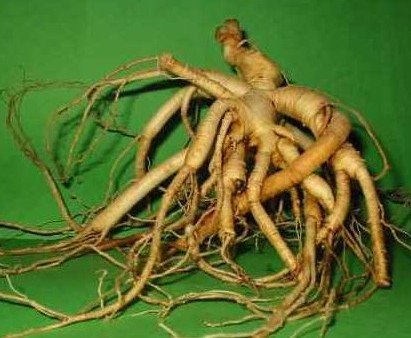 Женьшень
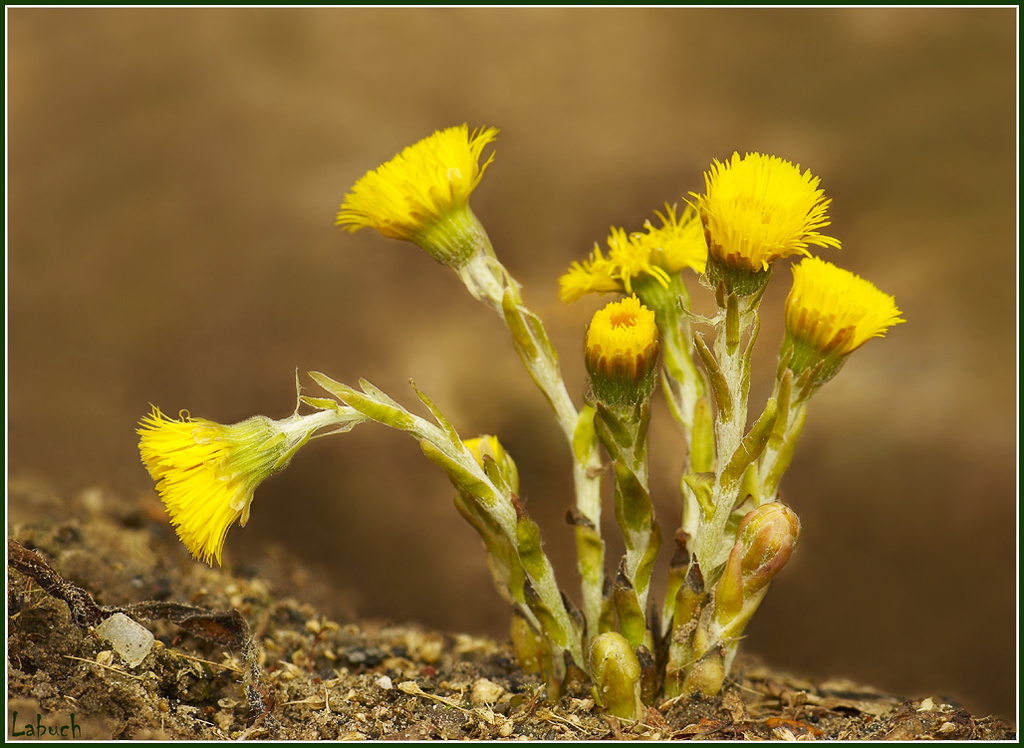 Липовый цвет - один из старейших народных лекарственных препаратов, зарекомендовавший себя как потогонное, жаропонижающее, отхаркивающее, мочегонное, бактерицидное средство.
Цветы липы
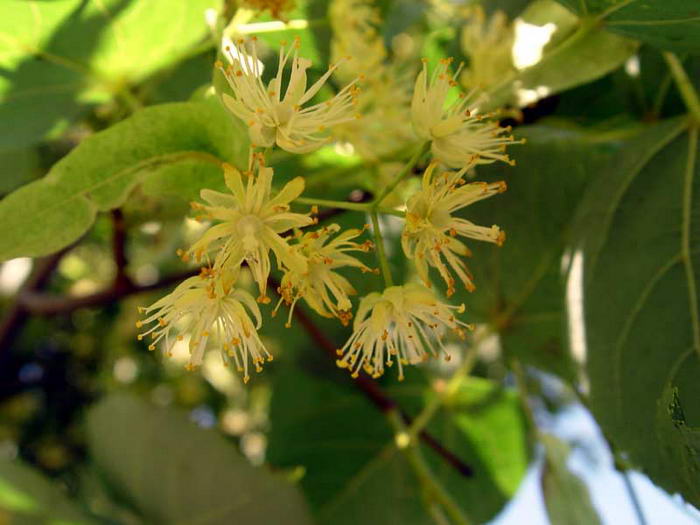 Мать-и-мачеха
Применяется при заболеваниях дыхательных органов, катаре верхних дыхательных путей, воспалении легких, бронхиальной астме, ангине.
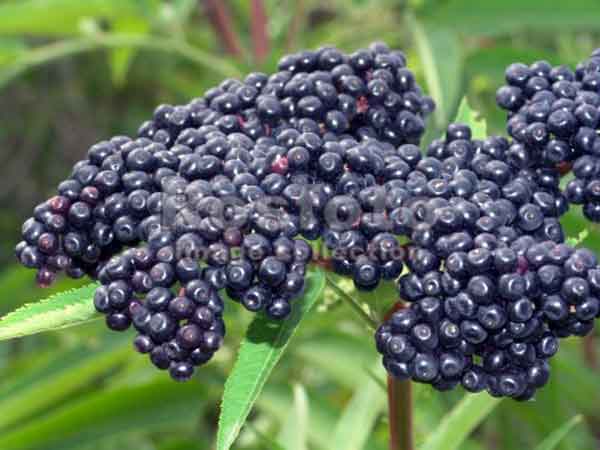 Малина
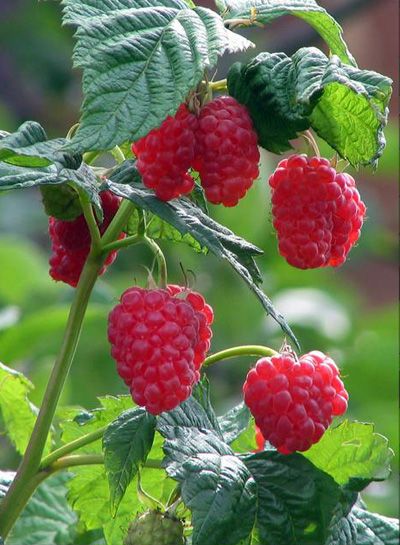 Чёрная бузина
В народной медицине плоды малины считаются жаропонижающим средством при гриппе, бронхитах, ларингитах, отхаркивающем при кашле.
	В народной медицине отвар, приготовленный из цветков и плодов черной бузины, применяют как жаропонижающее, потогонное, мочегонное средство
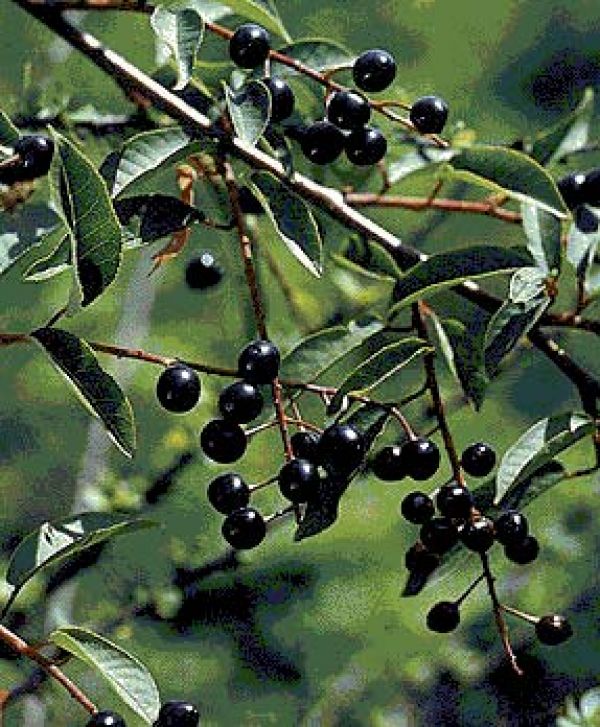 Плоды черемухи применяются в виде отвара или настоя в качестве вяжущего средства.
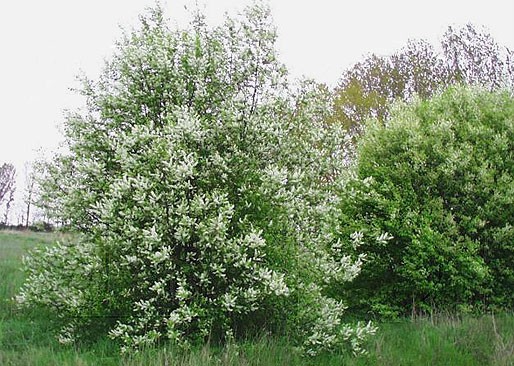 Черёмуха
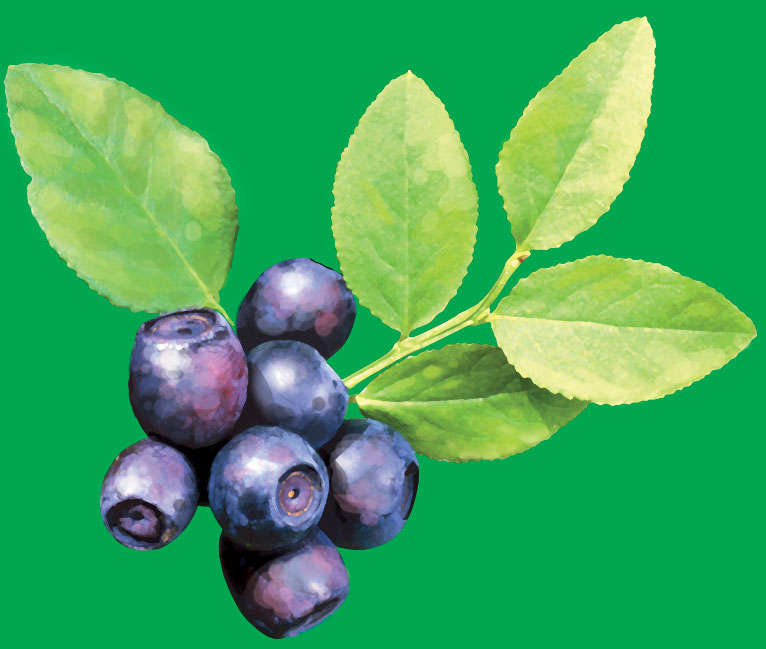 Черника
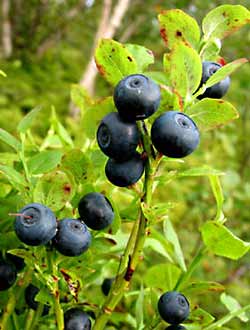 Свежие ягоды черники полезно применять при расстройстве деятельности желудка и кишечника, для повышения остроты зрения, при ревматизме, подагре и некоторых других воспалительных процессах.
Крапива
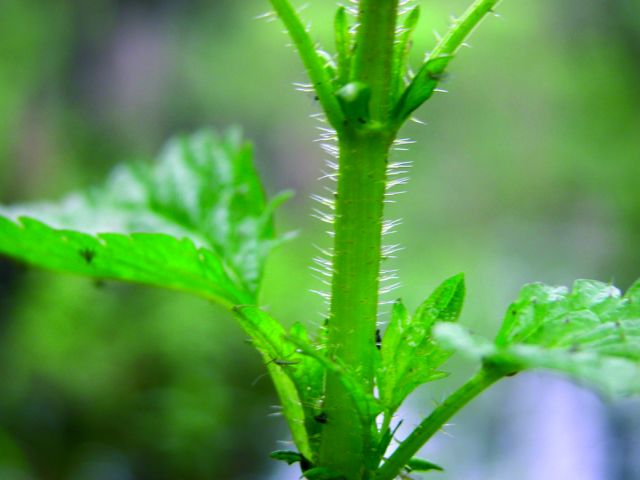 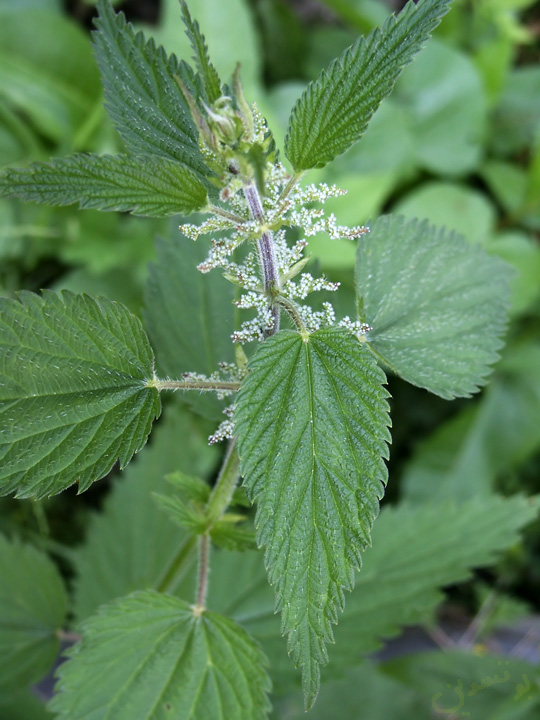 В народной медицине крапива  используется как ранозаживляющее, мочегонное, общеукрепляющее, слабительное, витаминное, отхаркивающее средство. Она применяется при различных кровотечениях, заболеваниях сердца, туберкулезе, бронхиальной астме, бронхитах, аллергиях. Наружно - при ранах, кровотечениях, кожных заболеваниях, для укрепления волос.
Какие это
растения?
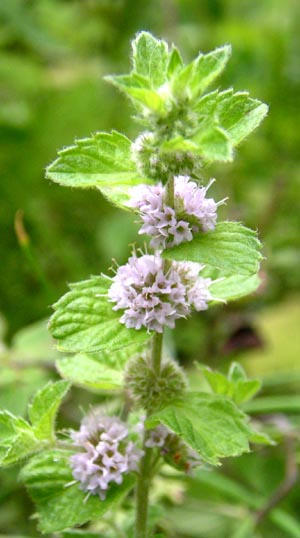 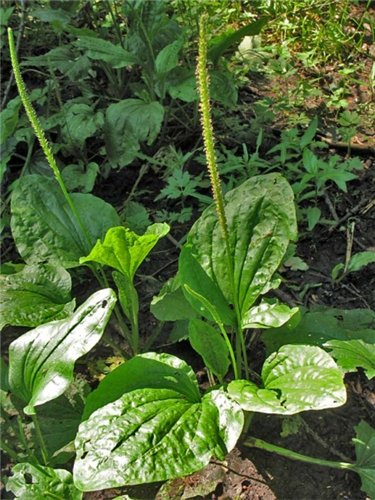 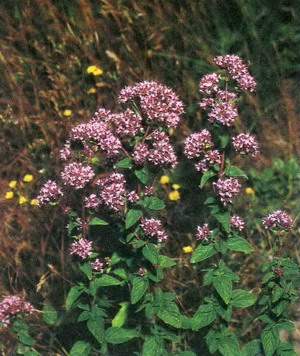 Мята
Подорожник
Душица
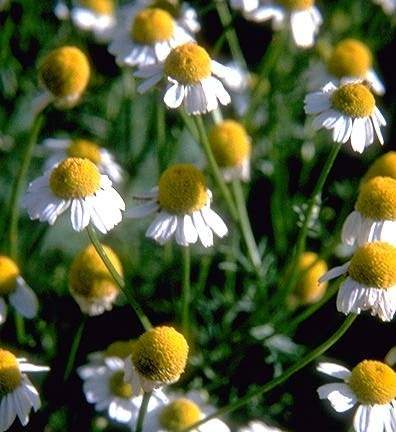 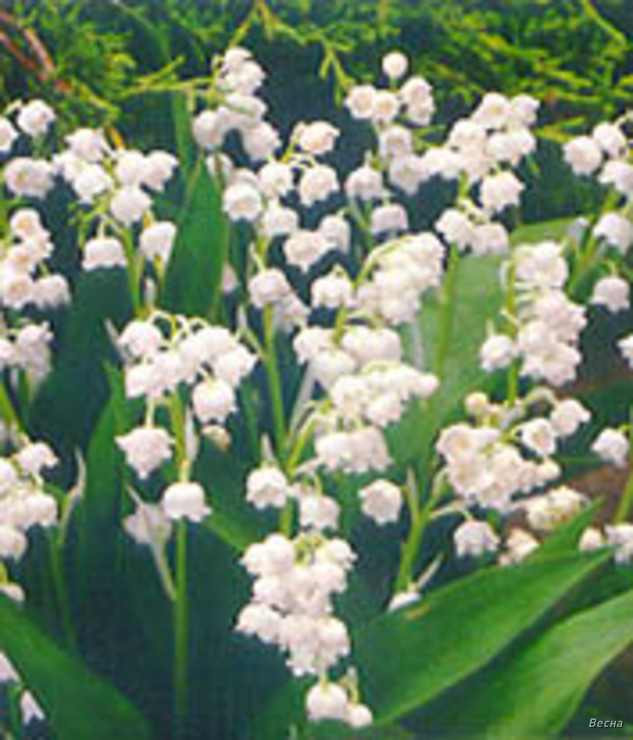 Ромашка аптечная
Ландыш
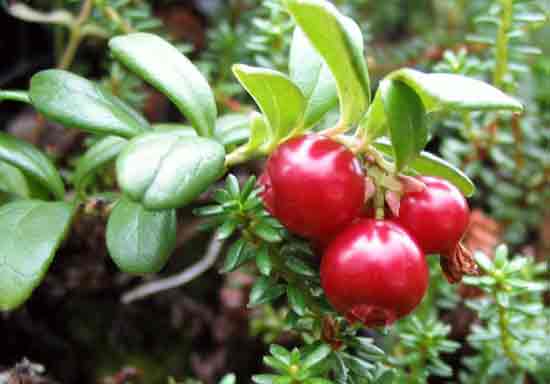 Клюква
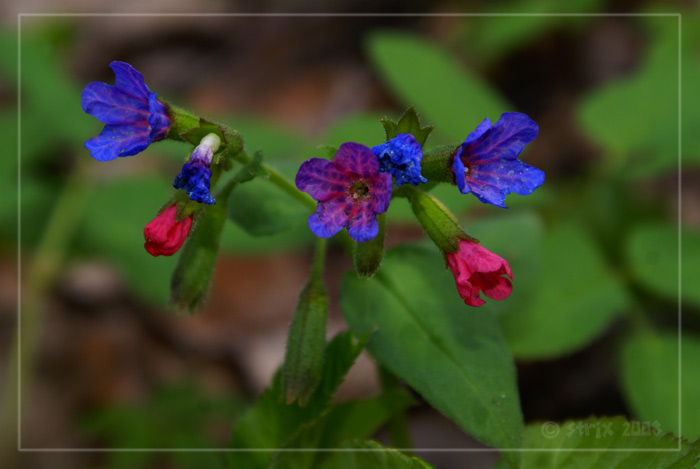 Медуница
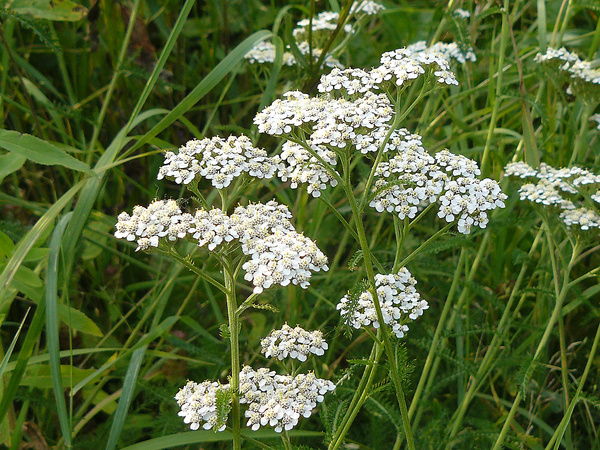 Тысячелистник
Это растение обитает почти по всей Европе, в Гималаях и Северной Америке. Оно очень неприхотливо: выдерживает и жару, и холод, и недостаток влаги. Окраска цветков белая или лиловая. Согласно легенде именно этой травой Ахилл – герой Троянской войны – лечил раны своим боевым друзьям. На Руси ахиллесова трава также исстари пользуется почётом. Порезник, кровавник, рудомётка – вот так величали эту траву в народе. Именно ею крестьяне унимали кровь-руду при порезах серпом или косой. Пользовались целительной силой порезника и воины: смачивали рану соком из листьев, а не то – присыпали толчёной сухой травой. Кровотечение останавливалось, рана без нагноения заживала. Вот почему тысячелистник у нас слыл как «солдатская трава».
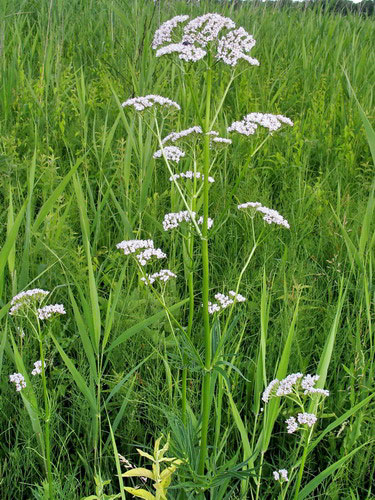 Валериана
О целебных свойствах этого растения было известно еще древним грекам и римлянам. В средние века его широко применяли как успокаивающее средство. Считалось, что название было дано растению в честь римского императора, правящего в I веке до н.э. В переводе с латинского глагол «валере» означает «быть здоровым». На Руси это растение также издавна рекомендовали в качестве ле­карственного растения. Но промышленное использование ее нача­лось при Петре I. Он повелел выращивать лекарственные растения, в том числе и это, в специально созданных для нужд военных госпиталей «аптекарских огородах». По приказу Петра 1 такие по­садки лекарственных растений были созданы во многих крупных городах России. В лечебных целях используется корневище растения, имеющее характерный запах.
Очевидно, что некоторые свойства этого растения способствова­ли возникновению народных названий: кошачья трава, кошачий корень, ладаница, земляной ладан.
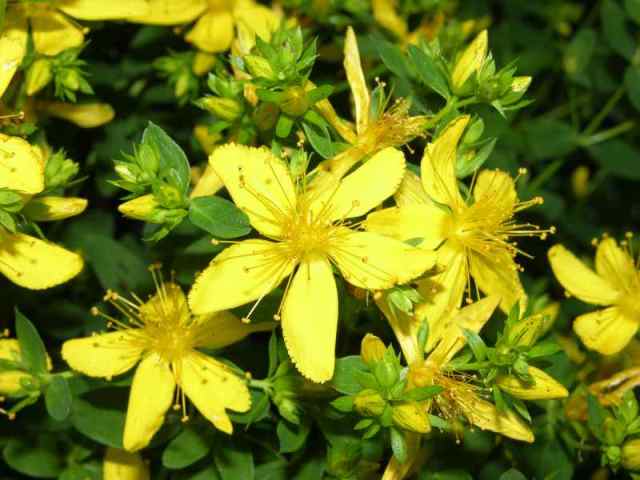 Чистотел
Каждый год с приходом настоящего тепла старое корневище этого растения оживает, отращивая несколько голубовато-зеленых, гладких стеблей, унизанных мелкими листочками. Сидят листья супротивно, друг против друга. По виду они яйцеобразные или продолговатые, но самая харак­терная их примета — многочисленные железистые крапинки, густо усеивающие зеленые цельнокрайние пластинки. Легко обнаружить, что черные крапин­ки эти просвечиваются, отчего лист как бы исколот. Вот почему самый обыкновенный вид растения на­зван древними ботаниками «продырявленным» или пронзенным. Жёлтые цветки этого растения пятилепестковые, сравнительно крупные. Цветки посещаются пчелами из-за пыльцы. Во флоре здоровья эта трава по праву снискала славу главной врачебной травы. Его исстари величают в народе средством от 99 болезней. Без этого растения не обходится ни одна смесь лекарственных трав. Это великолепное вяжущее и возбуждающее аппетит средство. В старинной рецептуре читаем: «….. – молодецкая кровь-трава, крепкий настой употребляют в виде примочек от ушибов, ссадин, наружных нарывов и поражений».
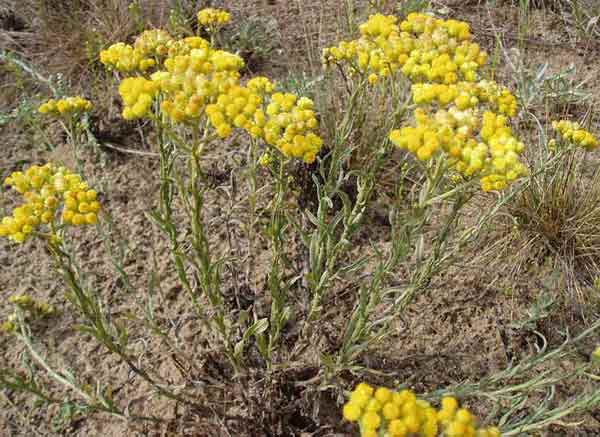 Бессмертник
Иван Александрович Гончаров писал об этом растении: «Они (цветы) лежат не изменяясь, по многу лет: через 10 лет так же сухи, ярки цветом и так же ничем не пахнут, как не сорванные». Догадливые хозяйки прячут это растение по сундукам и чуланам, чтобы не заводилась моль. Это трава применяется как желчегонное средство, применяется при гепатитах, при болезни печени. Это растение растёт во многих местах: в России, на Кавказе, Австралии, на Мадагаскаре.